Avian Hazard Advisory System (AHAS)
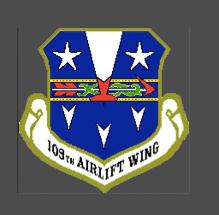 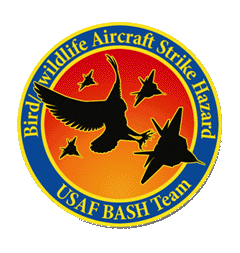 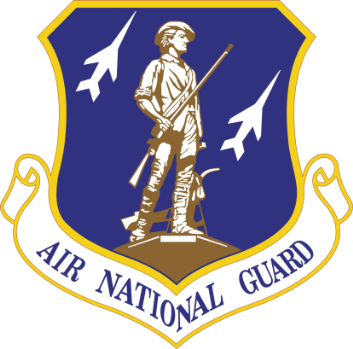 ‹#›
Avian Hazard Advisory System:  AHAS
Briefing Objectives
Background
System Components
Risk Calculations
AHAS Queries
Best Practices
Common Misconceptions
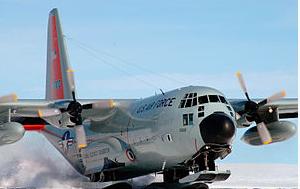 ‹#›
AHAS
BACKGROUND
1985 – 2005 25% of all reported bird strikes (USAF) were on LL Routes/Ranges
1987 loss of B-1b (Dyess) renewed concerns on bird avoidance
Bird Avoidance Models (BAM)
GIS technology (1990’s)
Nationwide system of radars that could “detect” biological targets in atmosphere
Affordable computer systems
INTERNET distribution capability
1998 - AHAS pilot program
‹#›
AHAS
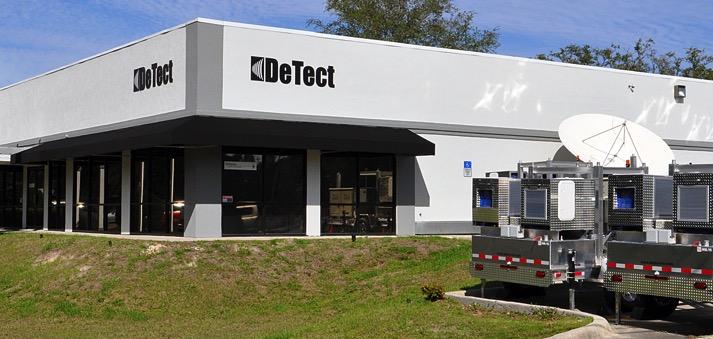 System Components
WSR 88-D (NEXRAD)
Soaring Forecast Models
Bird Avoidance Model Layer
Risk calculation algorithms
Display options (.com website)
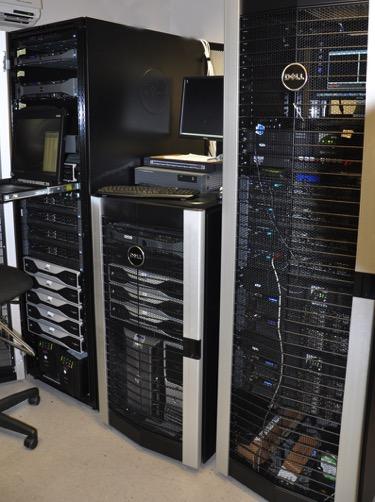 ‹#›
AHAS
System Components
WSR 88-D (NEXRAD)
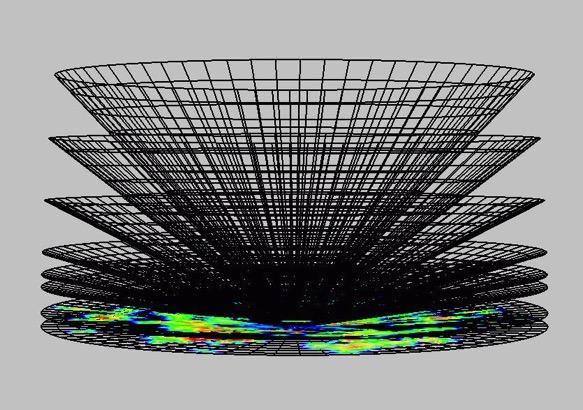 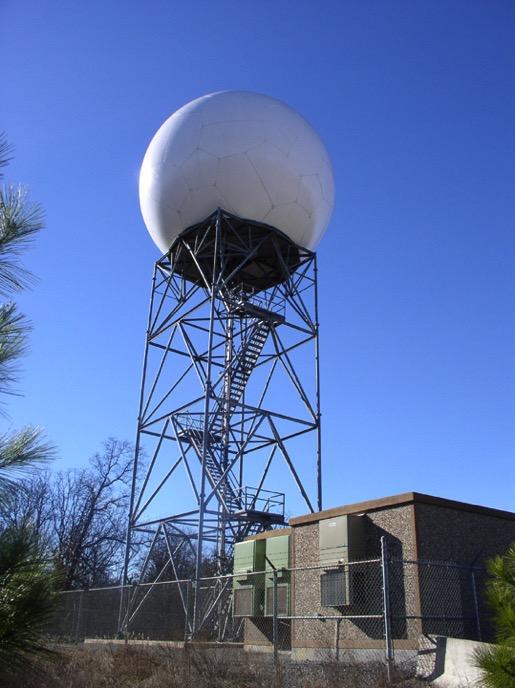 S-Band Weather Radar (Doppler)
10 cm wave length
2700-2900 MHz
1 degree beam
Level II dual polarization
Updates every 4-10 minutes
Clutter suppression algorithms
Point target suppression
‹#›
AHAS
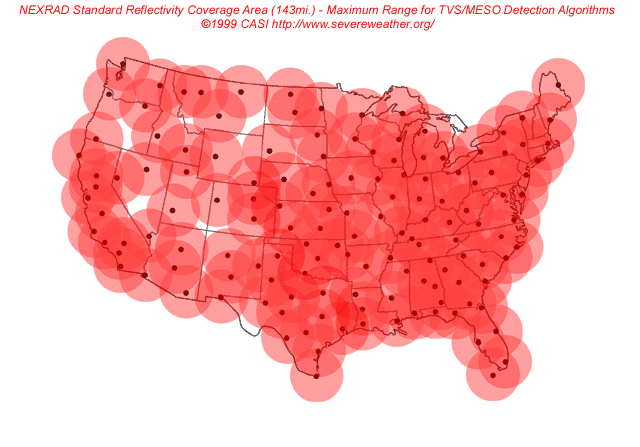 System Components
WSR 88-D (NEXRAD)
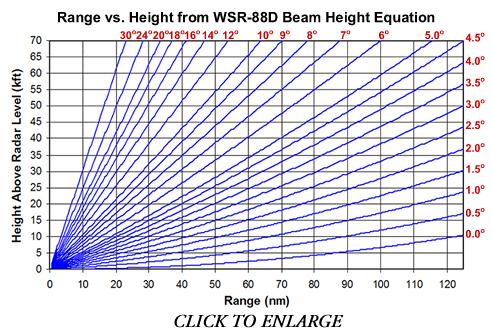 ‹#›
AHAS
System Components
WSR 88-D (NEXRAD)
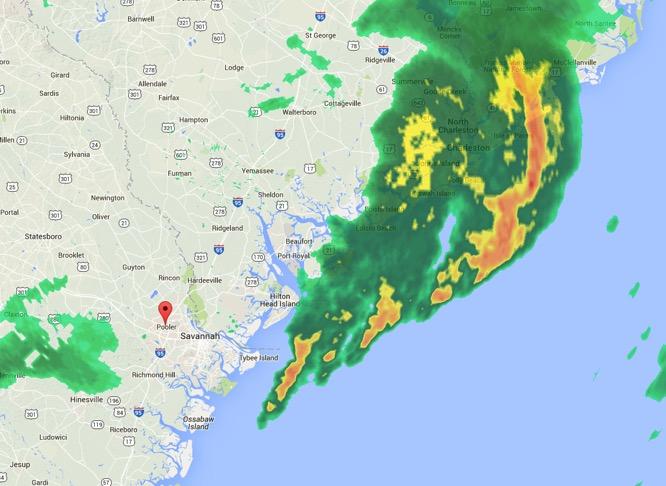 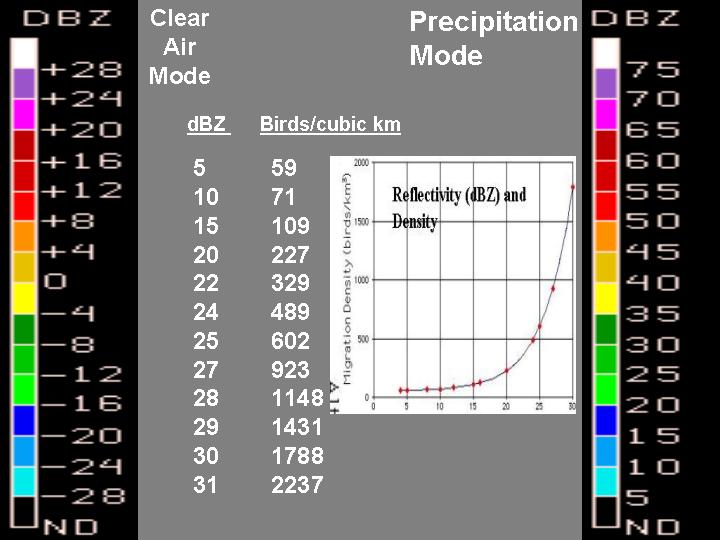 ‹#›
AHAS
System Components
Soaring forecast
Model Output Statistics (MOS)
Upper Air (UPA)
Thermal Depth
Soaring Bird Activity
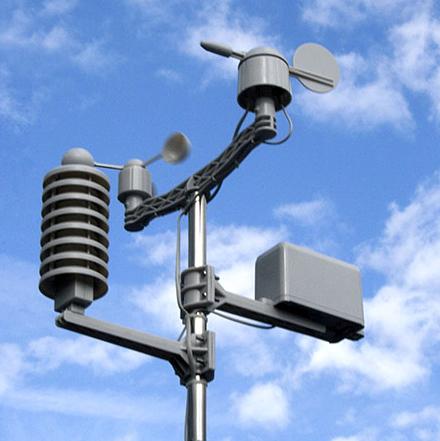 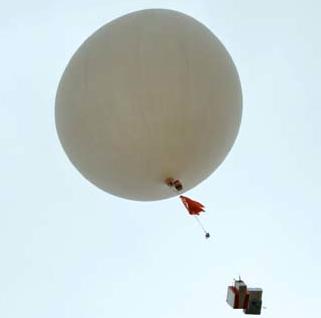 ‹#›
AHAS
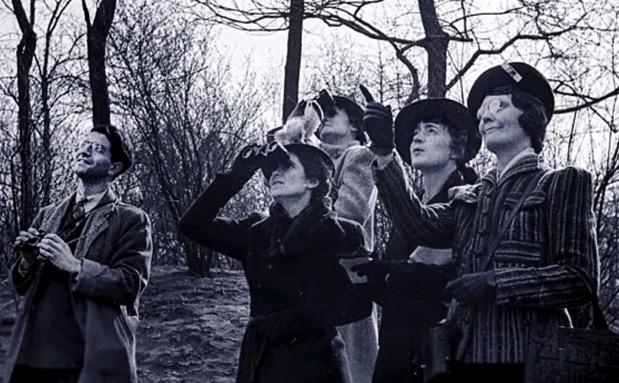 System Components
Bird Avoidance Model (BAM) Layer
Christmas Bird Counts (CBC)
Breeding Bird Surveys (BBS)
Refuge Data sets (State and Federal)
Land use attractions
Landfills
Refuges 
Lakes
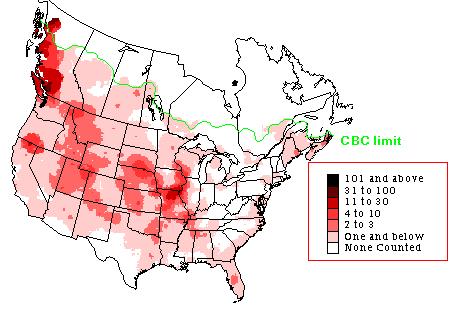 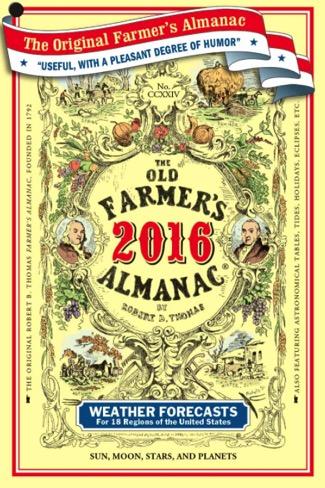 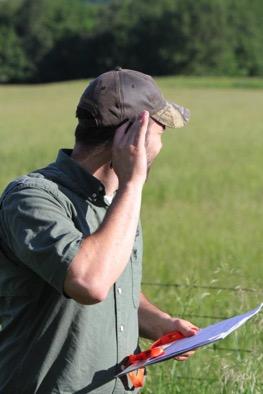 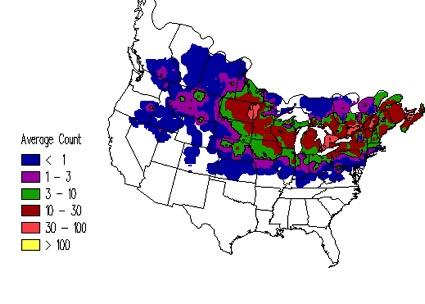 ‹#›
AHAS
Risk Calculations
Operational Risk Methodology
Probability is a function of the percentage of pixels with radar returns within any risk polygon (MOA, Route Segment, Airfield)
Severity of outcome is a function of the average reflectivity values within the risk polygon (generally the higher the reflectivity values, the great the biomass in that area of airspace)
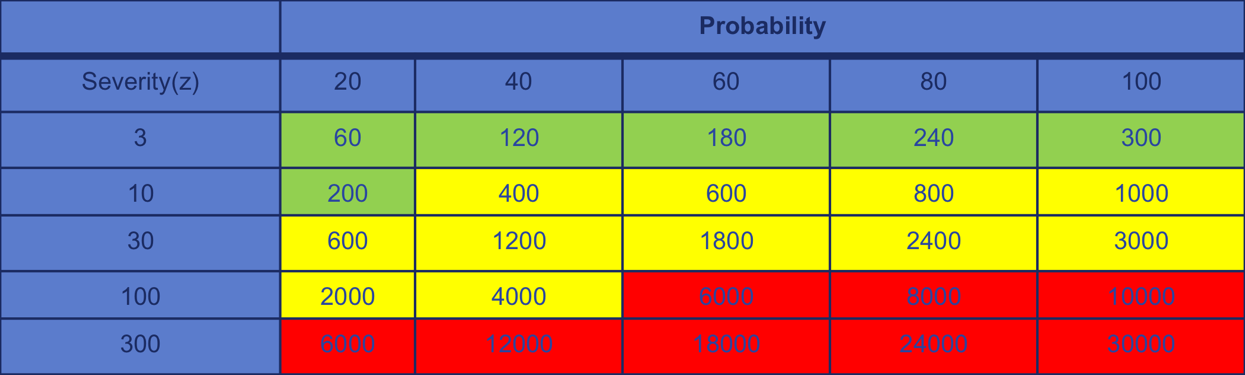 ‹#›
AHAS
AHAS
Integrating Model Components
NEXRAD or 
WSR-88D
Soaring Risk Model
Bird Avoidance Model (BAM)
Near real-time  weather radar
US Weather Service Data
Christmas Bird Count
Breeding Bird Surveys
Migratory Bird Routes
‹#›
AHAS
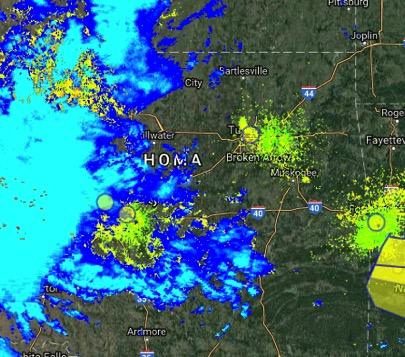 Queries
Near Real Time
Risk calculation based on radar returns

Within next 24 Hours
Risk calculation based on soaring forecast algorithms and BAM distributions

Future Operations (beyond 24 hours)
Risk calculation based on BAM layer distributions only
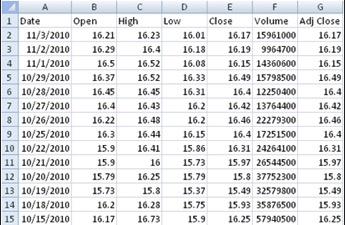 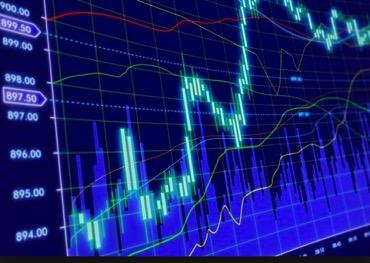 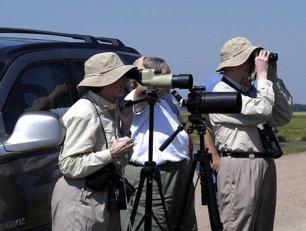 ‹#›
AHAS
Common Misconceptions
Looking “back” at previous time intervals beyond last month does NOT bring up radar-based advisories……only the BAM information
AHAS advisory conditions for past dates are available upon request from AHAS contractor (mishap investigations)
Using AHAS for BWC should only be one tool in the box, and is not recommended to be used solely to determine BWC (beam height, update rate, and point target suppression)
NEXRAD data are NOT used for forecast algorithms
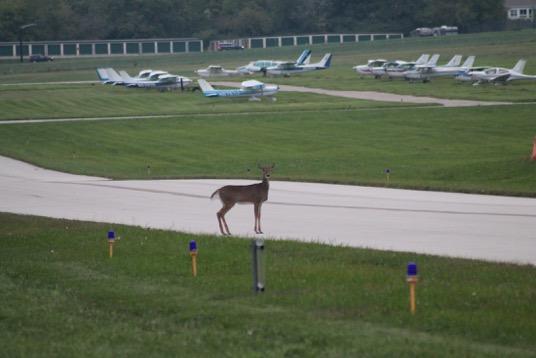 ‹#›
AHAS
Common Misconceptions
I don’t see anything……………..
Average Reflectivity 
And Reported bird strikes
 Columbus AFB, MS
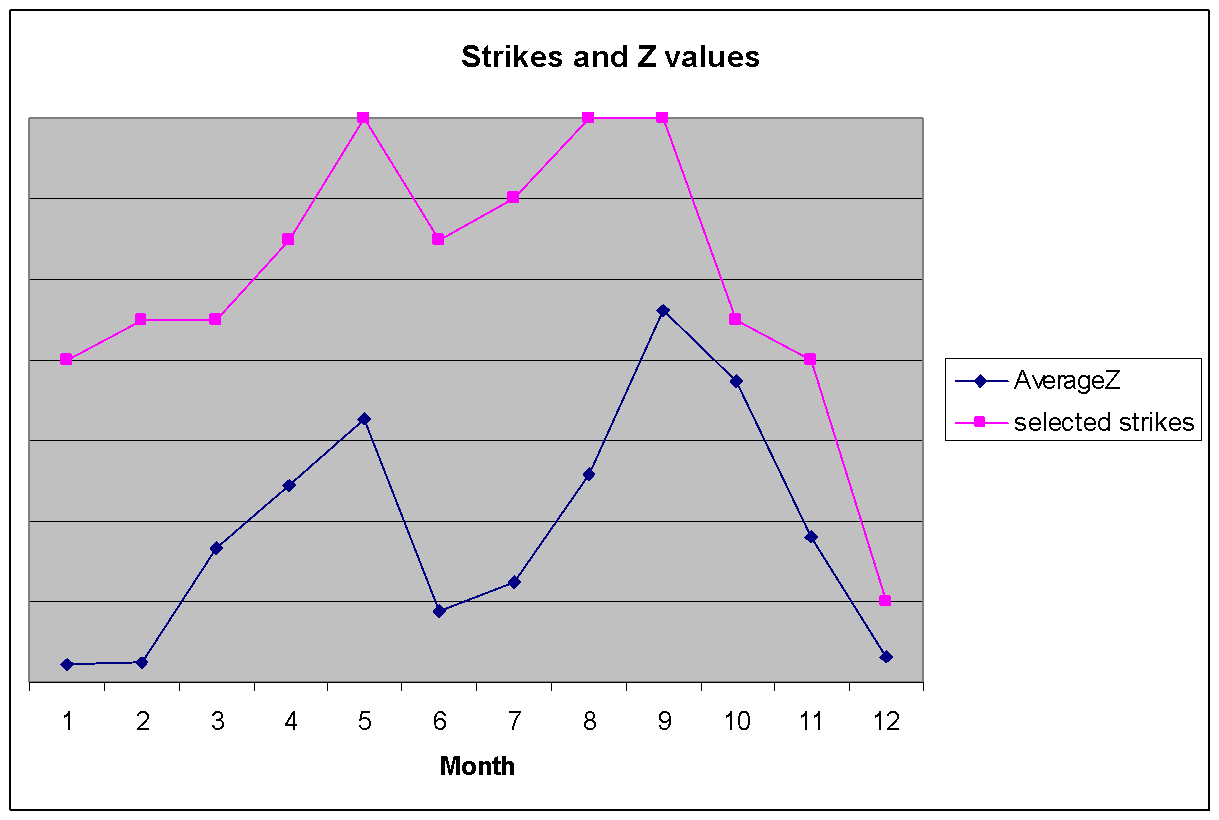 ‹#›
Table Query
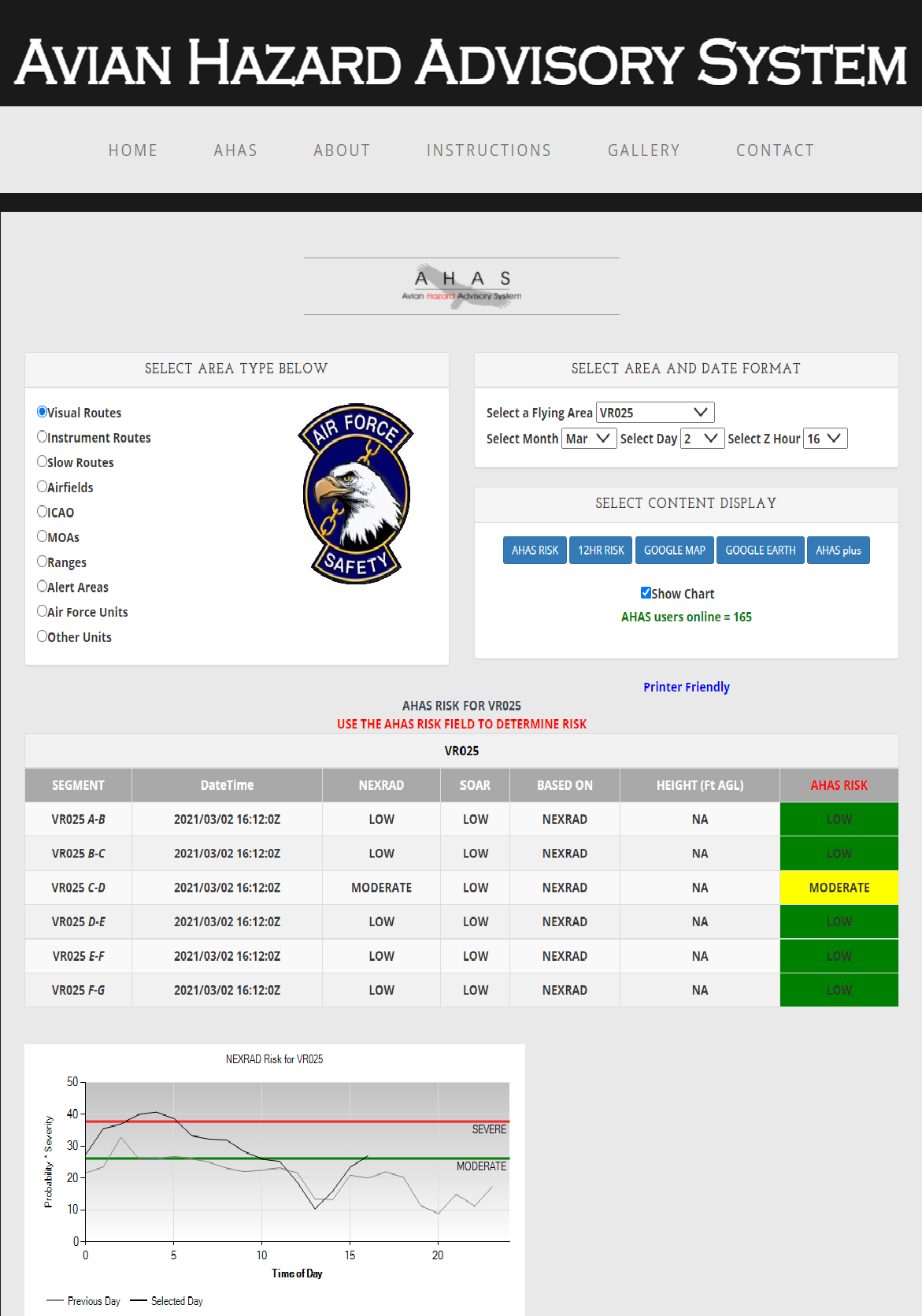 ‹#›
Unit Page
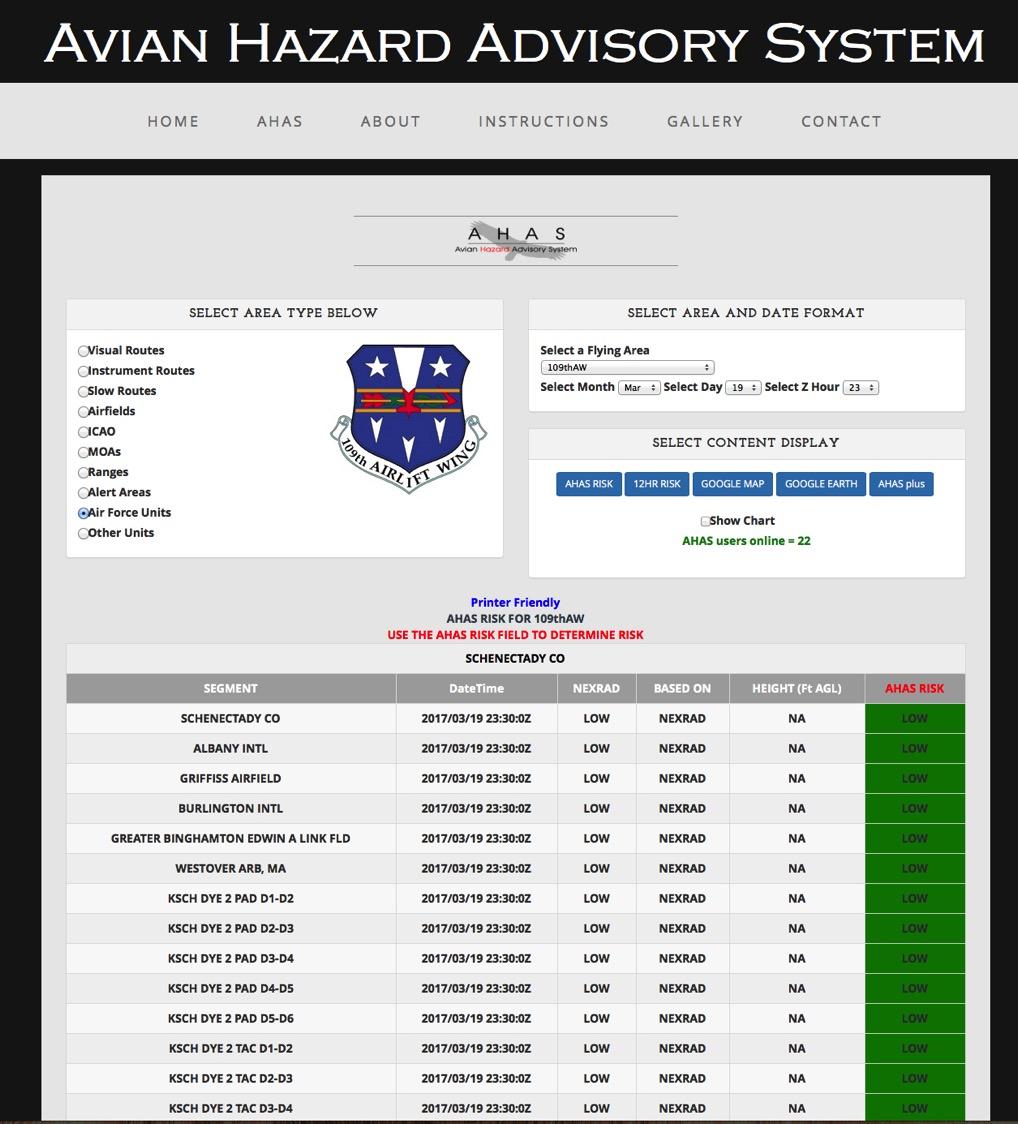 ‹#›
Google Maps/Earth
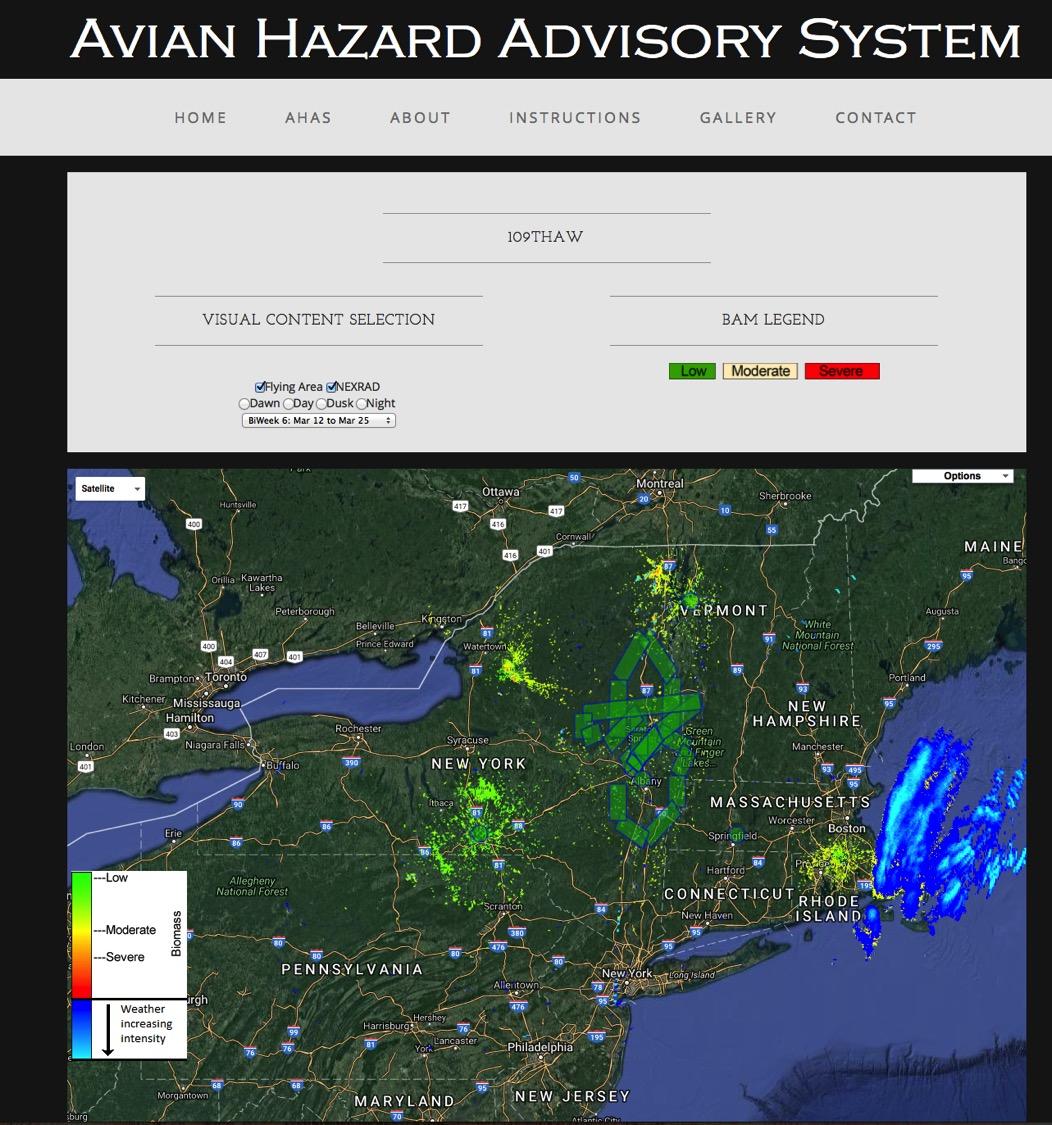 ‹#›
AHAS BAM Layer
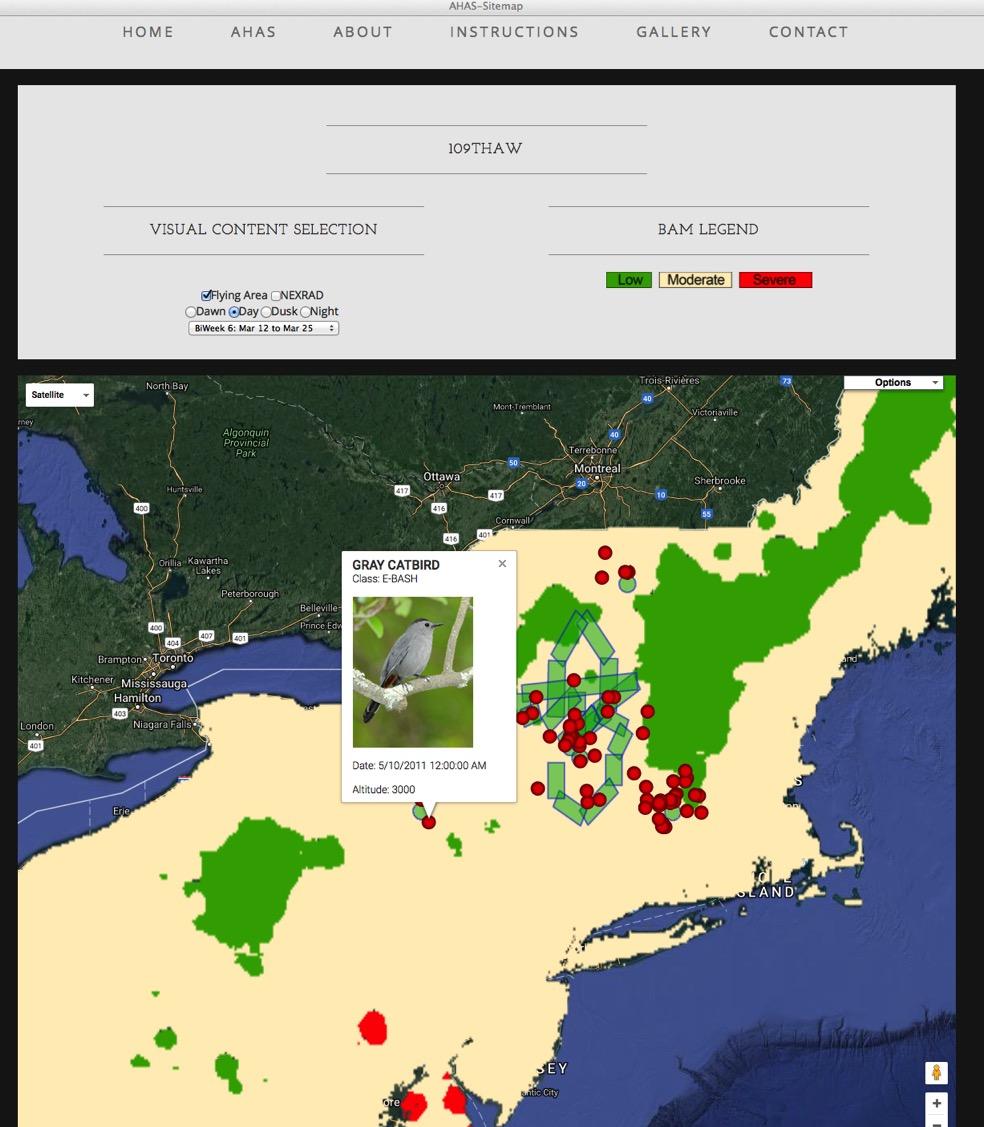 ‹#›
AHAS Plus
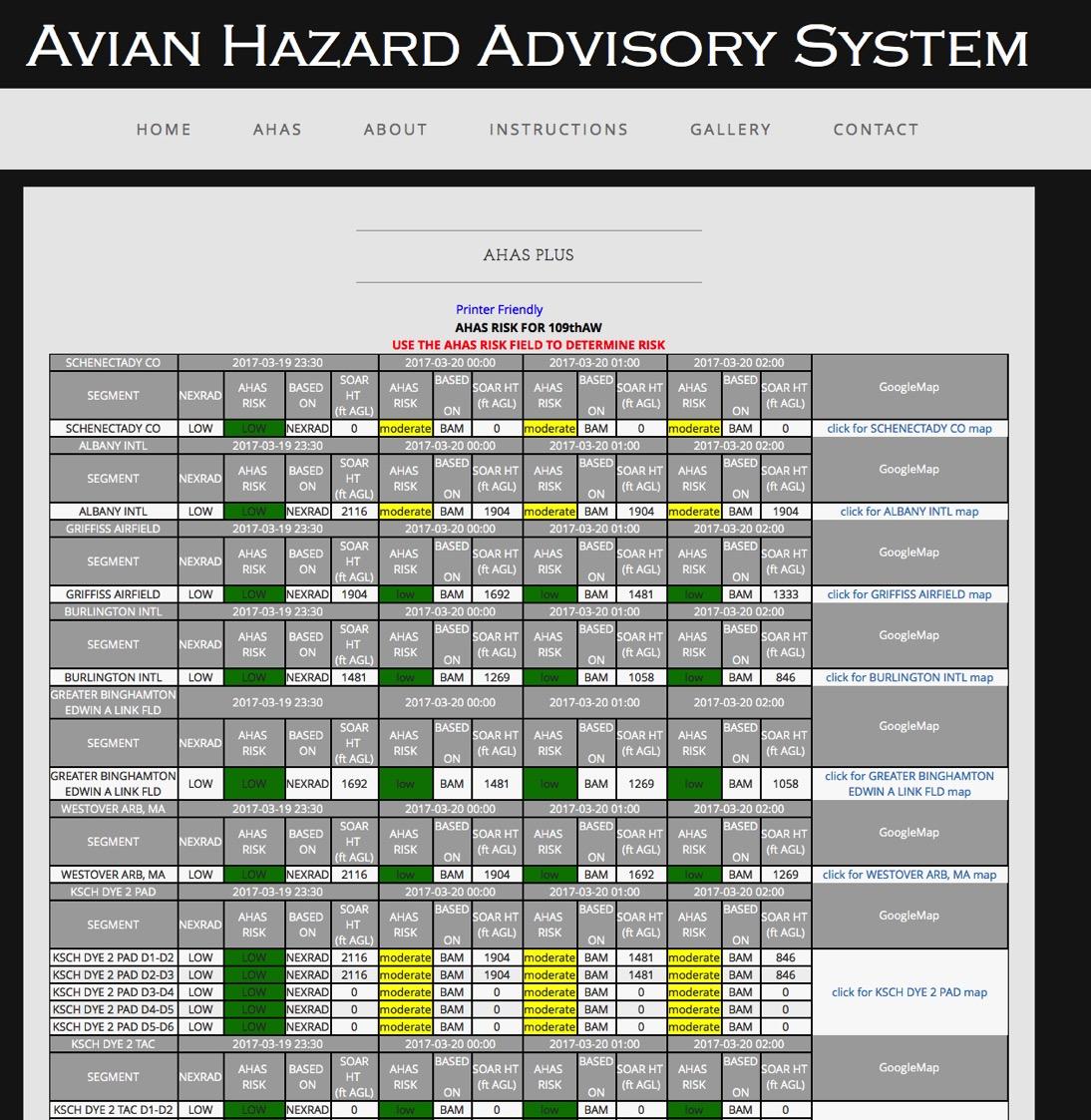 ‹#›
AHAS Messenger ahas@detect-inc.com
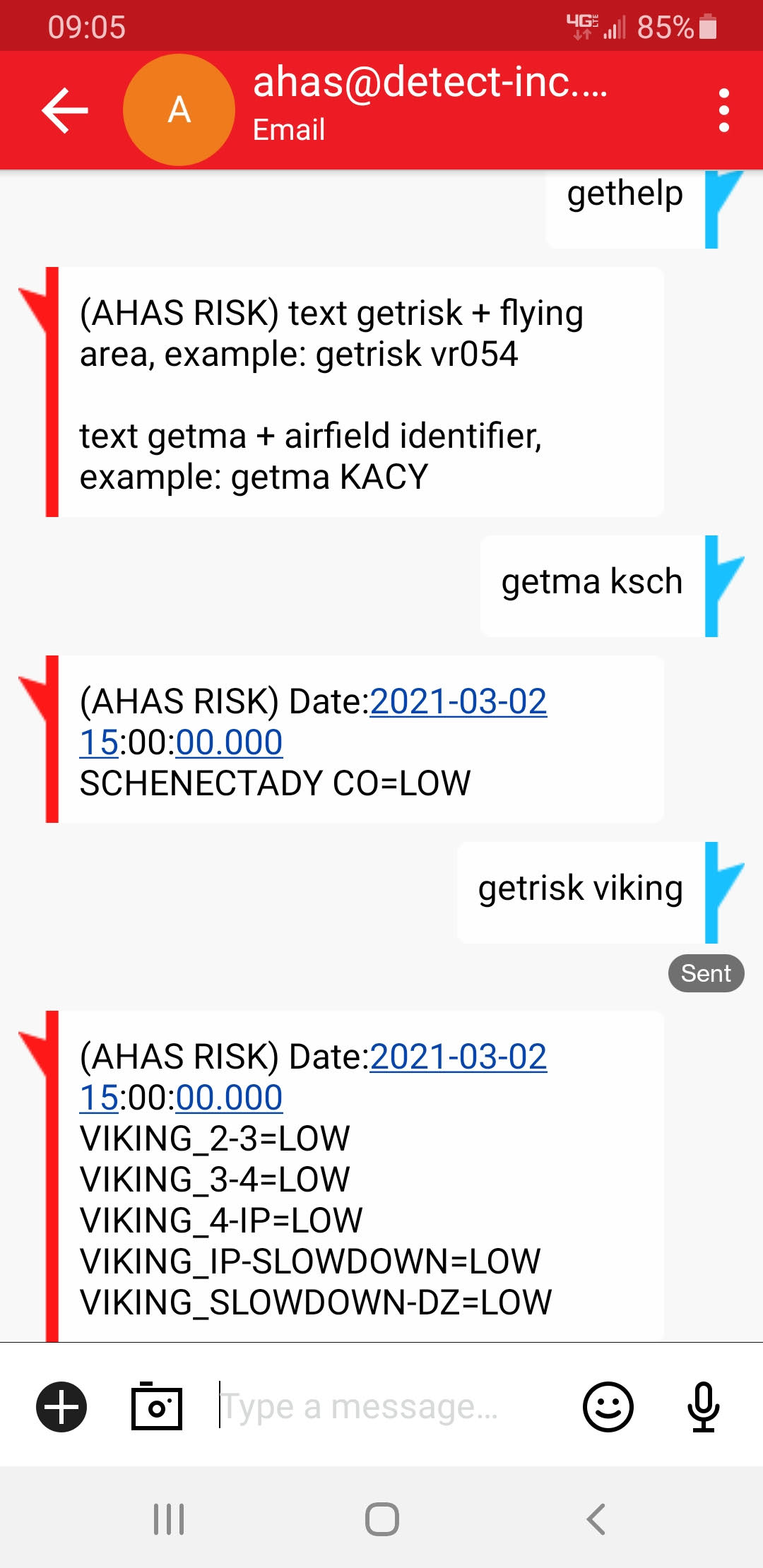 ‹#›
AHAS
Best Practices and other stuff you should know
Establish a unit page to consolidate airspace options
Check AHAS during mission planning 
Check AHAS during “the step” (SOF briefing or at ops desk)
If available, check in with range operations for AHAS update enroute
If possible check route with AHAS messenger
AHAS may queue operations staff about bird activity in the vicinity of the airport as PART of establishing Bird Watch Condition Codes (BWC), but must not replace other airfield observations!
AHAS “system” operated under contract, monitors all “hits” on the system and keeps records of queries.
‹#›
CONTACT INFORMATION
USAF BASH Team
Mr. Dan Sullivan, Branch Chief daniel.sullivan.26@us.af.mil, DSN 246-5674
Commercial prefix is (505) 846-xxxx

AHAS Personnel
Mr. Ron White
		ahas@detect-inc.com
850-763-7200
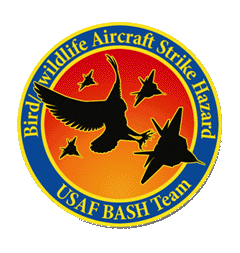 ‹#›